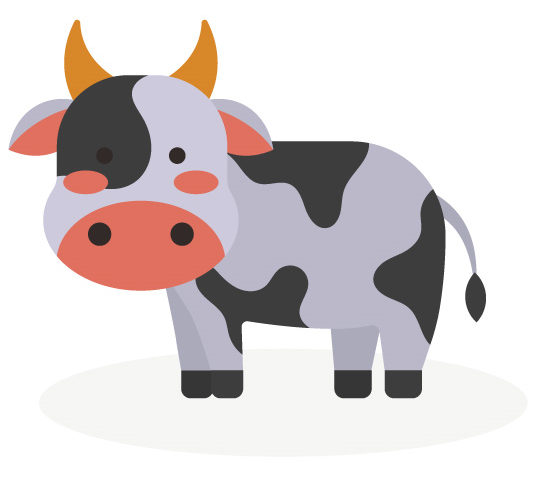 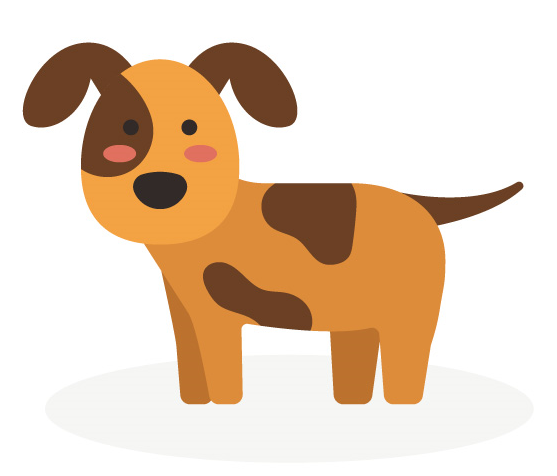 cow
dog
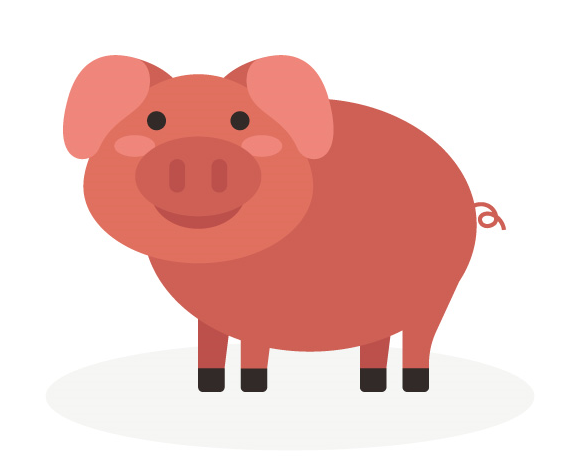 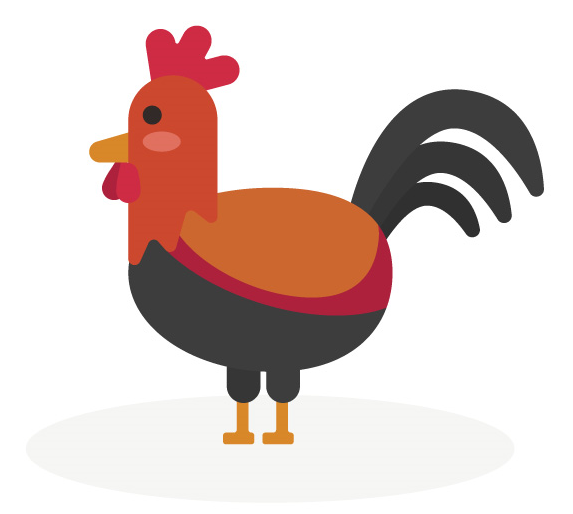 rooster
pig
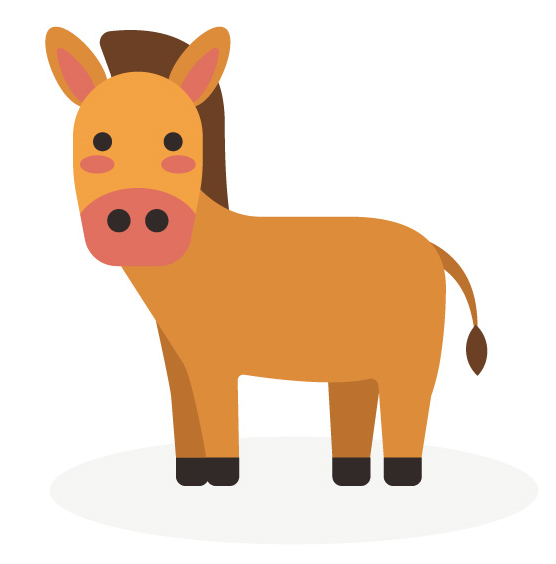 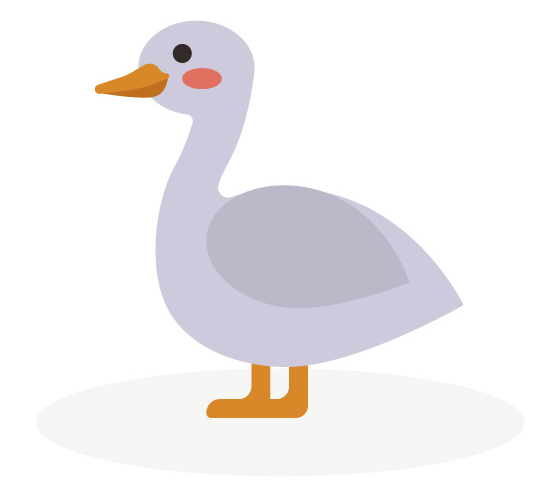 duck
horse
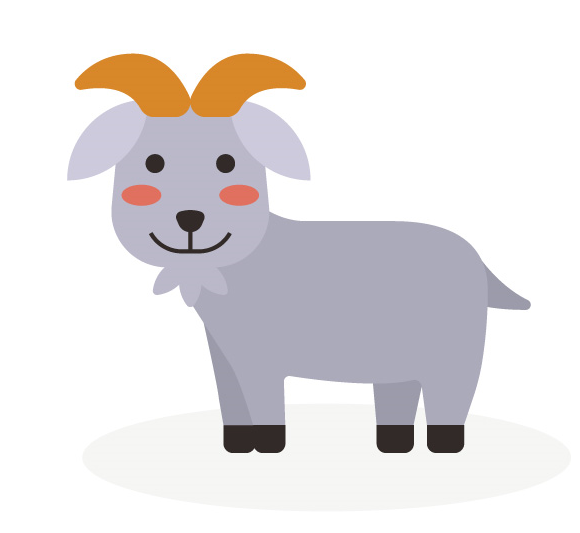 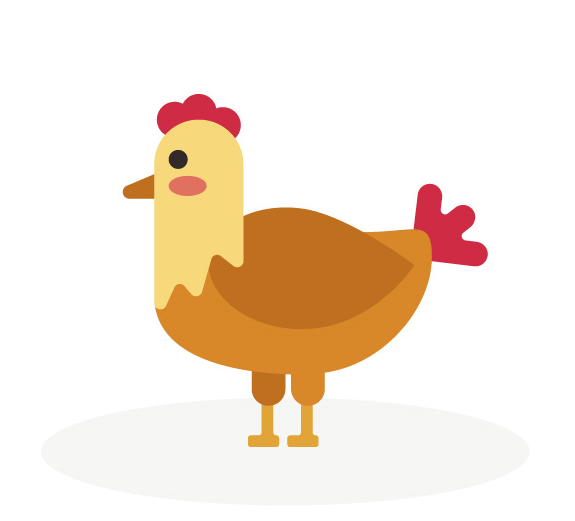 goat
chicken
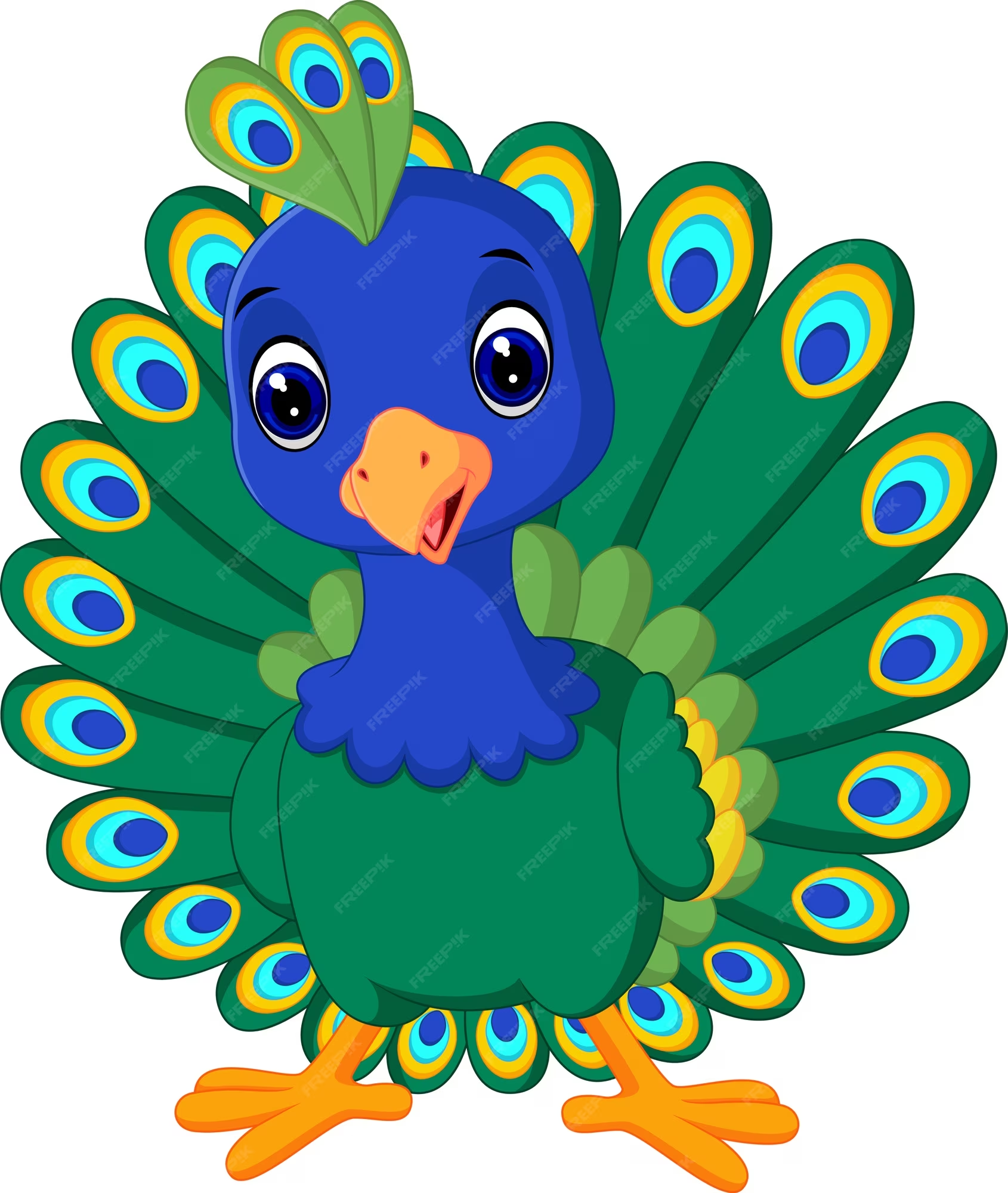 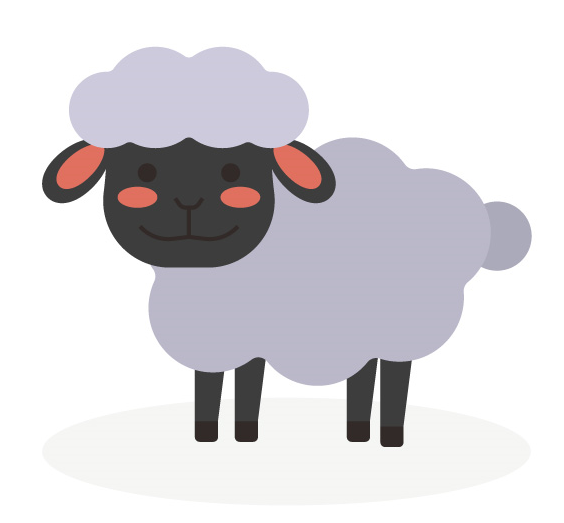 sheep
peacock